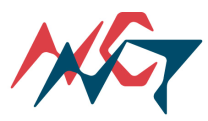 Nagaoka National college of Technology
長岡高専＆長岡技大　ジョイント出前授業　   　2014/ver.1
身の回りの放射線
今日の内容
１．原子炉とは何をしているの？（発電所の原理）
２．原子とは？原子炉から何が飛び出した？
３．放射線の種類と計測法、その大きさ。影響を弱めるには。
４．アルファ線を見てみよう。遮蔽されるの？
５．食べ物を育てる肥料のベータ線を測ってみよう。遠くに飛ぶの？
６．普通の人はどのくらい放射線を浴びてるの？
７．安全な放射線の量はどのくらいなの？


８．あなた方は、この中学校でどのくらいの放射線をいつも浴びてるの？
　　測ってみよう。
長岡高専　機械工学科
吉野正信
1
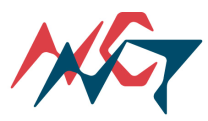 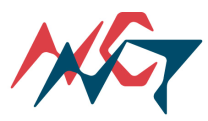 Nagaoka National college of Technology
Nagaoka National college of Technology
長岡高専＆長岡技大　ジョイント出前授業　   　2014/ver.1
分子と原子
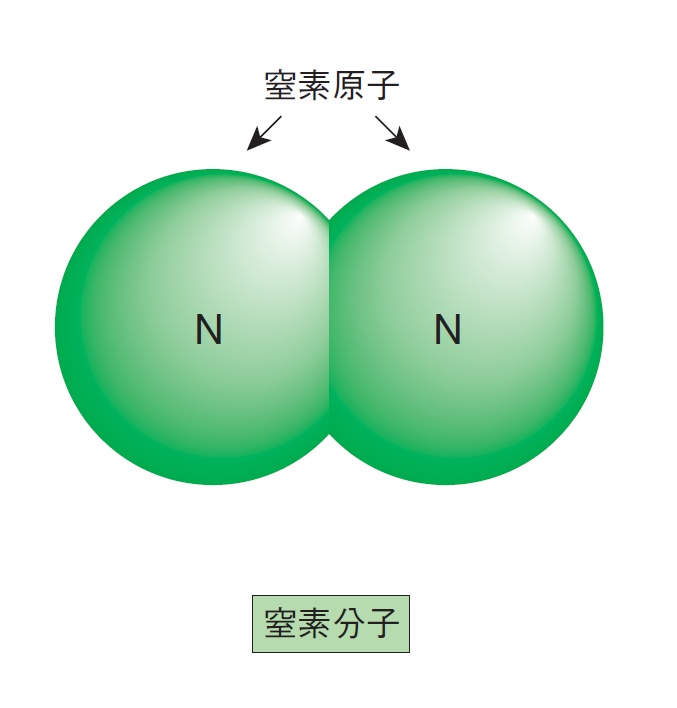 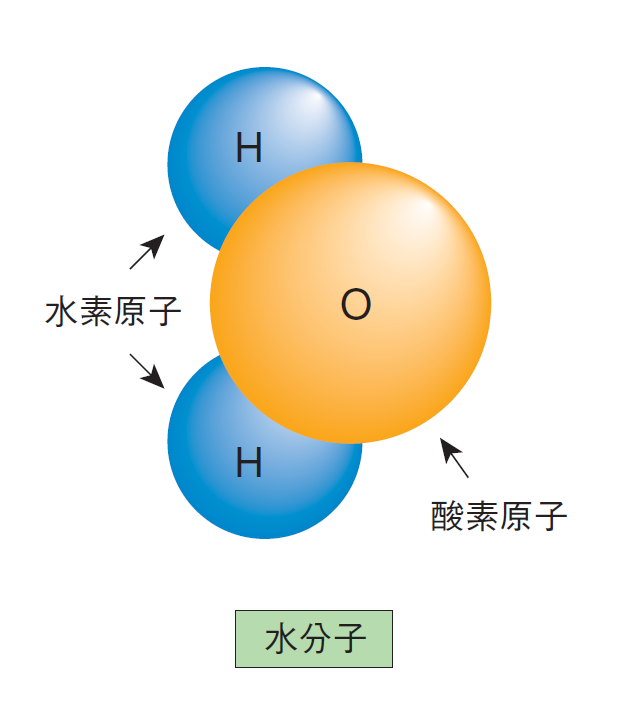 （出典）暮らしの中の放射線（ＫＥＫ放射線科学センター）
2
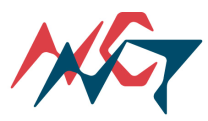 Nagaoka National college of Technology
長岡高専＆長岡技大　ジョイント出前授業　   　2014/ver.1
原子の大きさ
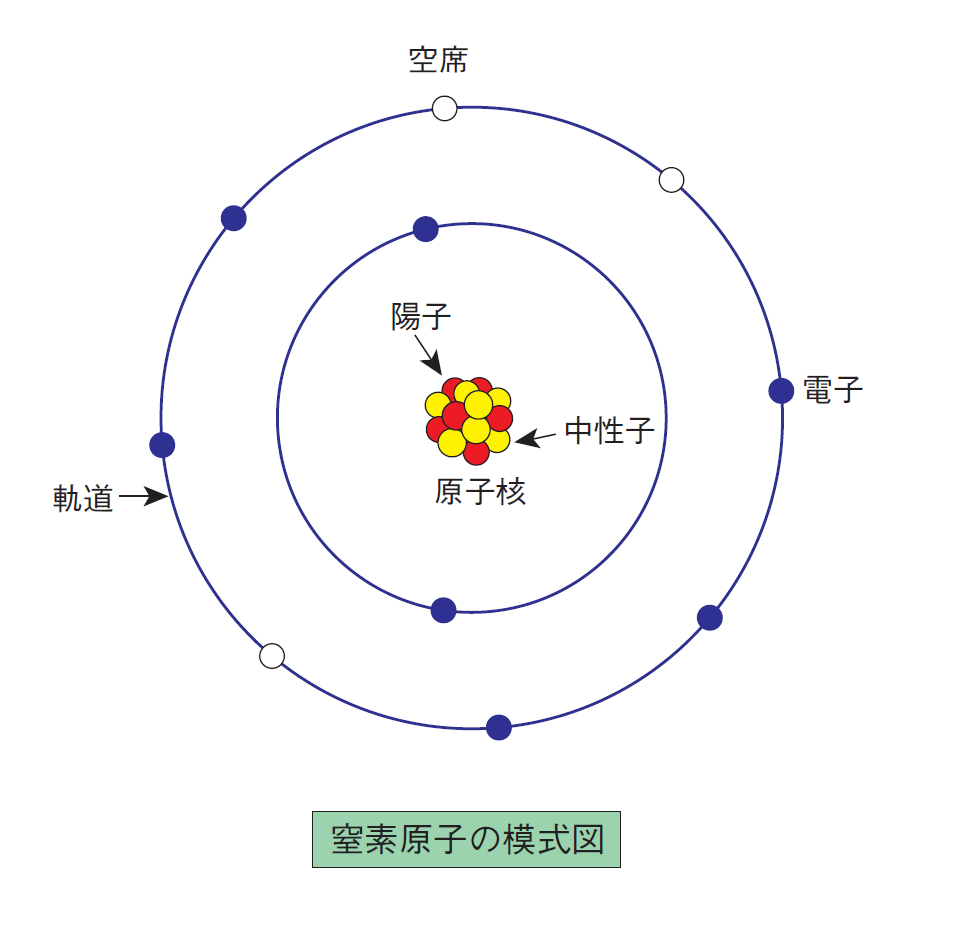 原　子＝原子核
　　　　　　　＋電子
原子核＝陽子
　　　　　　＋中性子
中はすかすかで，電子の雲に覆われている．
3
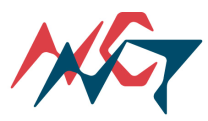 Nagaoka National college of Technology
長岡高専＆長岡技大　ジョイント出前授業　   　2014/ver.1
言葉の意味
原子核が崩壊し別の原子になること＝崩壊（壊変）
崩壊を起こす性質　　　　　　　　　　　 ＝放射能
崩壊が起きる物質　　　　　　 　　　　　＝放射性物質
崩壊により原子核から出るもの　　　 ＝放射線
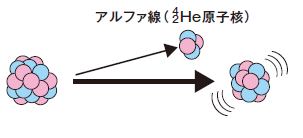 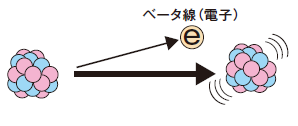 ベータ崩壊
アルファ崩壊
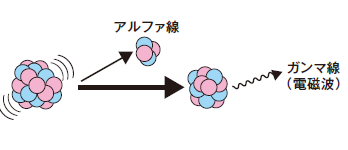 ガンマ崩壊
4
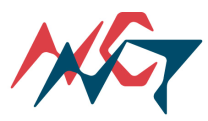 Nagaoka National college of Technology
長岡高専＆長岡技大　ジョイント出前授業　   　2014/ver.1
原子炉でウランが核分裂を起こすと以下のようなものが発生する。
＝福島第1原発での事故以来話題になっている物質
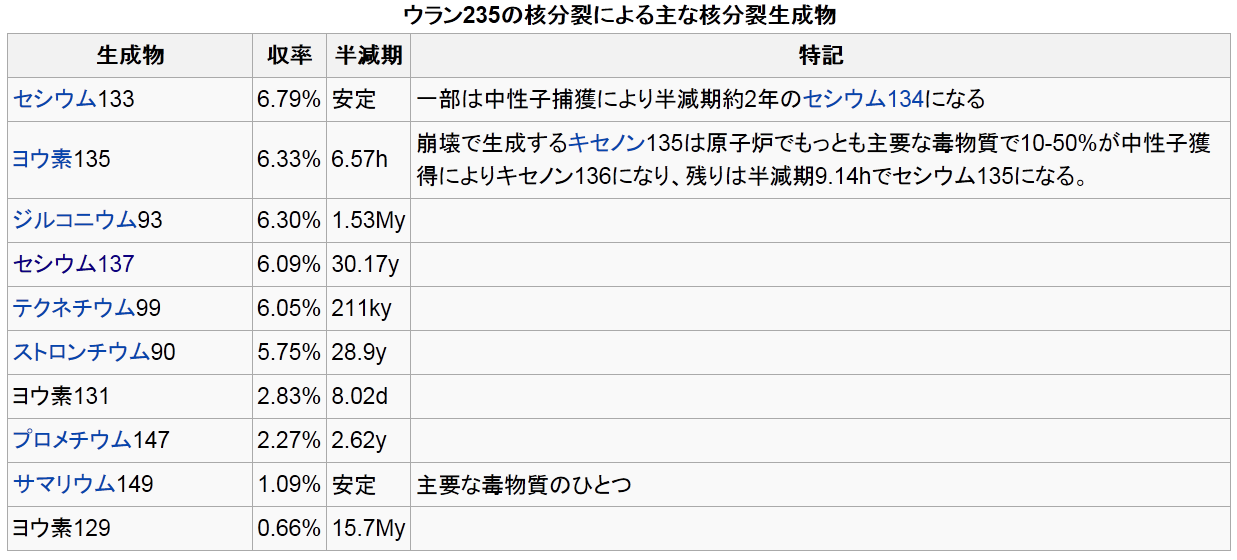 5
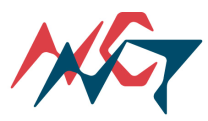 Nagaoka National college of Technology
長岡高専＆長岡技大　ジョイント出前授業　   　2014/ver.1
放射線の透過能力
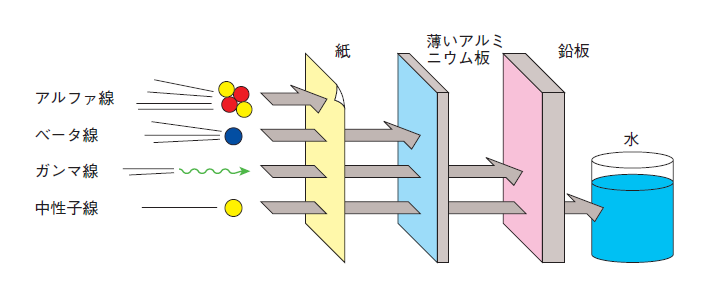 （出典）暮らしの中の放射線（ＫＥＫ放射線科学センター）
α線は電荷が２でかつ重く、周囲を大量に電離・励起させすぐ止まる。
β線は物質の電子に影響を受け電離・励起とともにX線を発生させる。
γ線は電磁波であり原子番号の大きい物質によく吸収される。

中性子線は電荷の影響を受けないため、原子の間を抜け易い。同じくらい目方の軽い水素の原子核に衝突し、弾性衝突の結果止まる。
だから、使用済み核燃料は水の中で保管している。
6
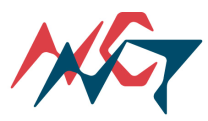 Nagaoka National college of Technology
長岡高専＆長岡技大　ジョイント出前授業　   　2014/ver.1
放射線の強さを表す単位
１Bq（ベクレル）　＝　一秒間に一回崩壊が発生するということ。

１Gy（グレイ）　＝　放射線が物質との相互作用により、１ｋｇ当たり
　　　　　　　　　　　　１Jのエネルギーが吸収されることを表す。

１Sv（シーベルト）　＝　同じエネルギーの放射線を人体が浴びても放
　　　　　　　　　　　　　　射線の種類、浴びた臓器によって影響が異な
　　　　　　　　　　　　　　る。この違いを実効線量という形で考えたもの。
　　　　　　　　　　　　　　つまり人への影響量。

　　　　　　　　　　　　　　現在は、アルファ線の場合はGyの２０倍、
　　　　　　　　　　　　　　ベータ線とガンマ線はGyと同じで考えています。
　　　　　　　　　　　　　　従って、γ線がほとんどの通常の環境放射線の
　　　　　　　　　　　　　　場合、１Gy=1Sv　と考えることができます。
7
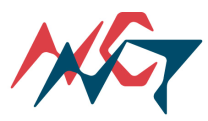 Nagaoka National college of Technology
長岡高専＆長岡技大　ジョイント出前授業　   　2014/ver.1
日常で、一般的日本人の平均的被曝量
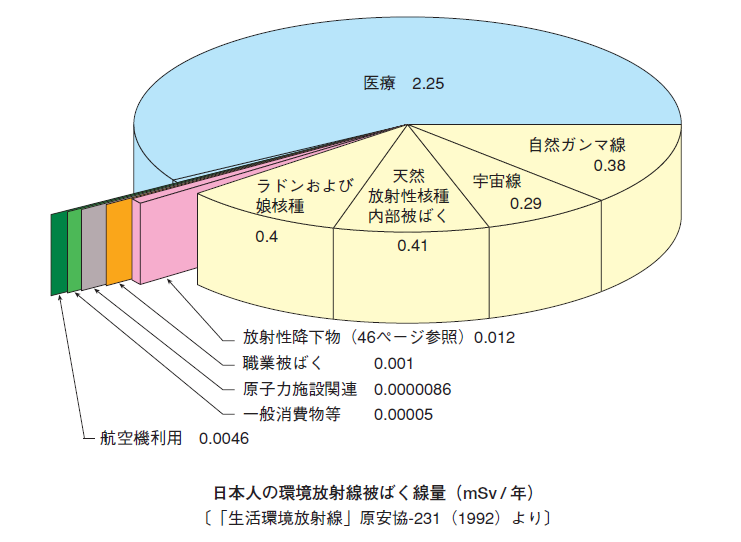 自然放射線（肌色）合計
= 1.5 mSv
= 1.5÷365d÷24h (mSv/h)
= 0.171 μSv/h
高専の周りで  0.03～0.1 μSv/h
（出典）暮らしの中の放射線（ＫＥＫ放射線科学センター）
8
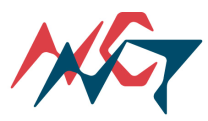 Nagaoka National college of Technology
長岡高専＆長岡技大　ジョイント出前授業　   　2014/ver.1
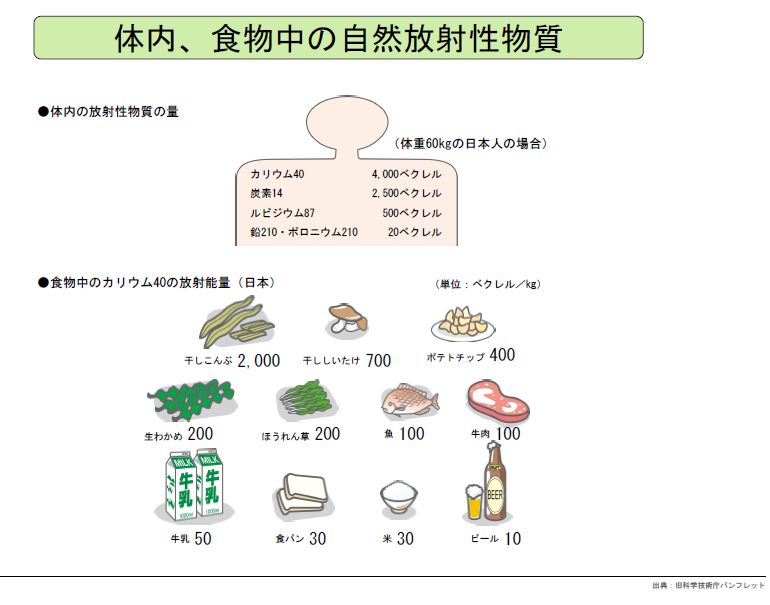 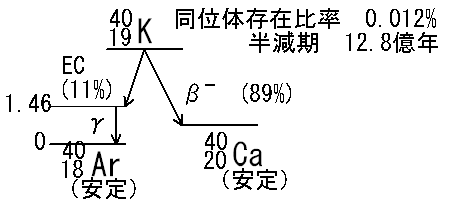 （出典）知ることから始めよう放射線のいろいろ/中学生のための放射線副読本（文部科学省）
9
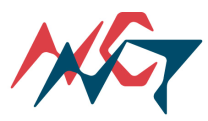 Nagaoka National college of Technology
長岡高専＆長岡技大　ジョイント出前授業　   　2014/ver.2
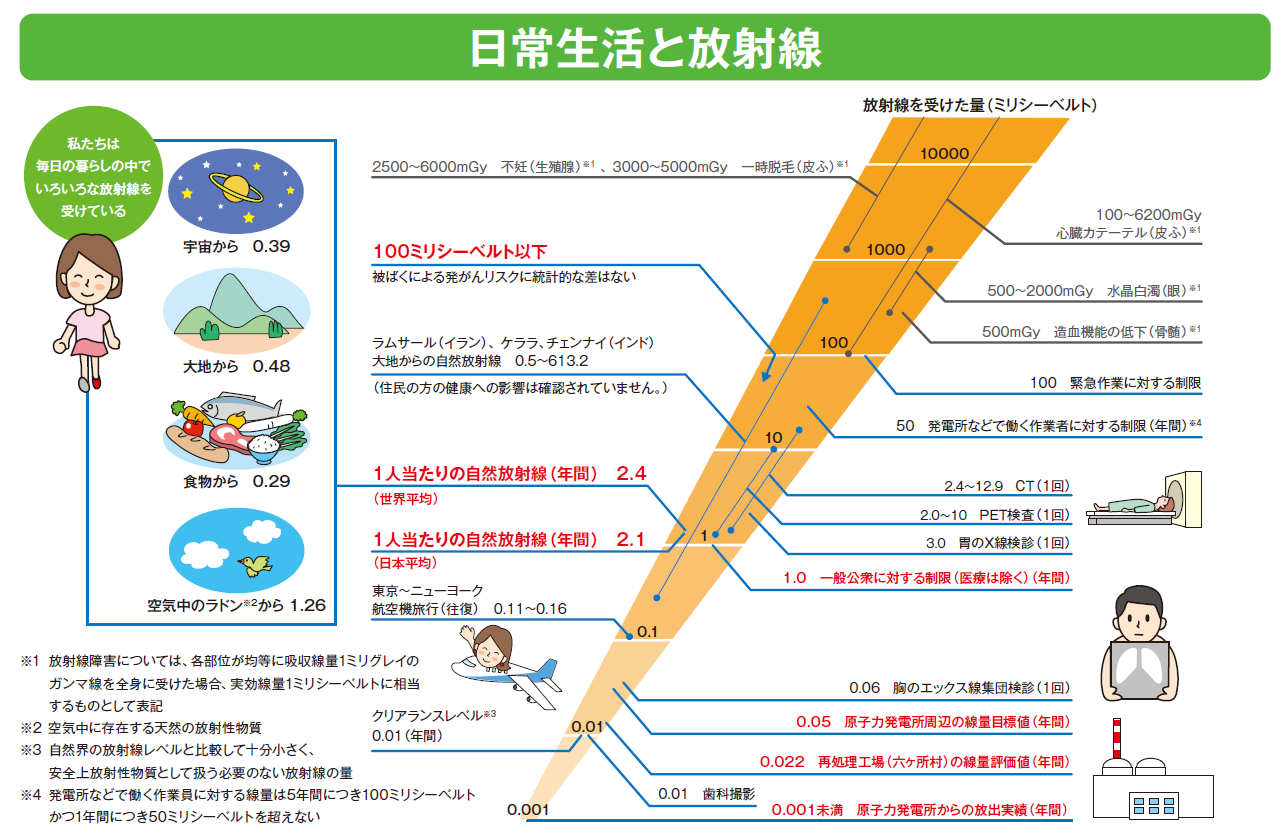 1年間に浴びる量
病院で使う放射線
100mSV/y=11.4μSv/h
0.27μSv/h
10
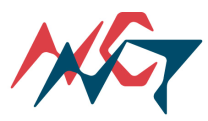 Nagaoka National college of Technology
長岡高専＆長岡技大　ジョイント出前授業　   　2014/ver.1
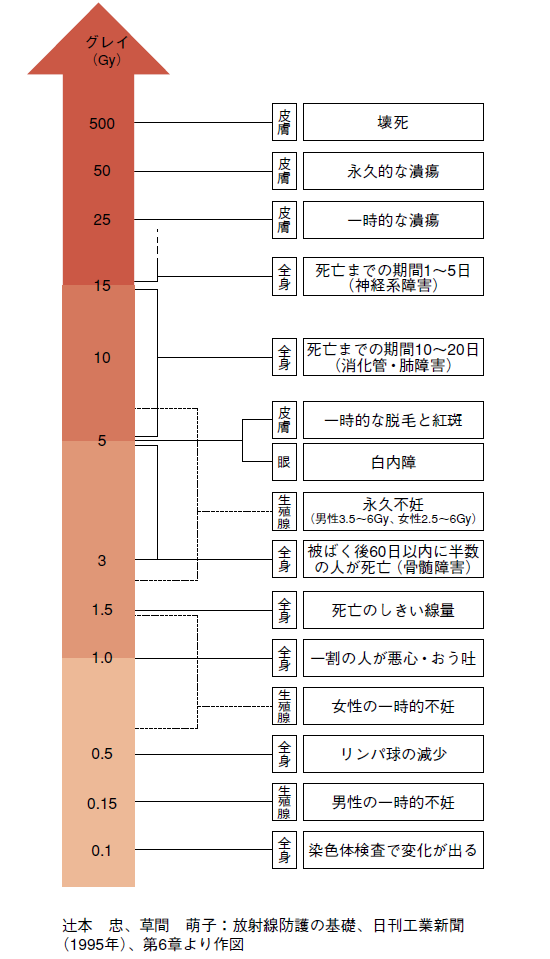 急性効果
細胞分裂が盛んな組織ほど放射線の影響は強い。
　造血器官、生殖線、腸管、皮膚

影響の少ないもの
　肝臓、筋肉、脳
0.1 Gy = 約 0.1 Sv =100mSv

参考数値
自然放射線量（日本）　1.5mSv/年
（出典）暮らしの中の放射線（ＫＥＫ放射線科学センター）
11
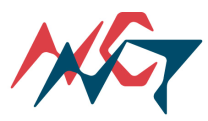 Nagaoka National college of Technology
長岡高専＆長岡技大　ジョイント出前授業　   　2014/ver.1
飲料水・食品の基準値
１２／４／１より
12
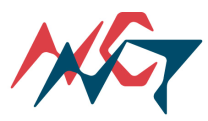 Nagaoka National college of Technology
長岡高専＆長岡技大　ジョイント出前授業　   　2014/ver.1
食品の基準値の根拠
放射性セシウム：
実効線量　1mSv/年
仮定
飲料水は100％汚染されている（10Bq/kg）
流通する食品の50％が汚染されている
様々な食品の平均摂取量から、被ばく線量が年間1mSv以内になるように限度値を計算
基準値　100Bq/kg
13
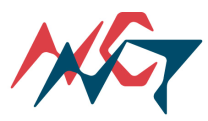 Nagaoka National college of Technology
長岡高専＆長岡技大　ジョイント出前授業　   　2014/ver.1
外部被曝に対する線量限度
14